RegCM model
Nato Kutaladze
VI-SEEM national training event
OUTLINE
RegCM4 model code, installation, structure, main steps to run model Description of tools and software for models output manipulation, visualization and interpretation
(CDO, Grads), some examples of operating on output files with GIS.
1. RegCM4 model output files, format and structure;
2. CDO and GRADS, main examples of RegCM4 model output files processing;
3. GIS and RegCM4 output files.
RegCM Model
RegCM3 is comprised of a dynamical core (Grell and others, 1995), physics representing radiative transfer (Kiehl and others, 1996), large-scale or dynamic precipitation (Pal and others, 2000), convective precipitation (Grell, 1993), a planetary boundary layer component (Holtslag and others, 1990; Holtslag and Boville, 1993), a biosphere component BATS (Dickinson and others, 1993), representation of open ocean (Dickinson and others,1993; Zeng and others, 1998) and closed water bodies (lakes) (Hostetler and Bartlein, 1990; Hostetler and others, 1993;  Small and others, 1999) and atmospheric chemistry and aerosols (Qian and others, 2001). These components are coupled and interactive.
The RegCM Model Horizontal and Vertical Grid
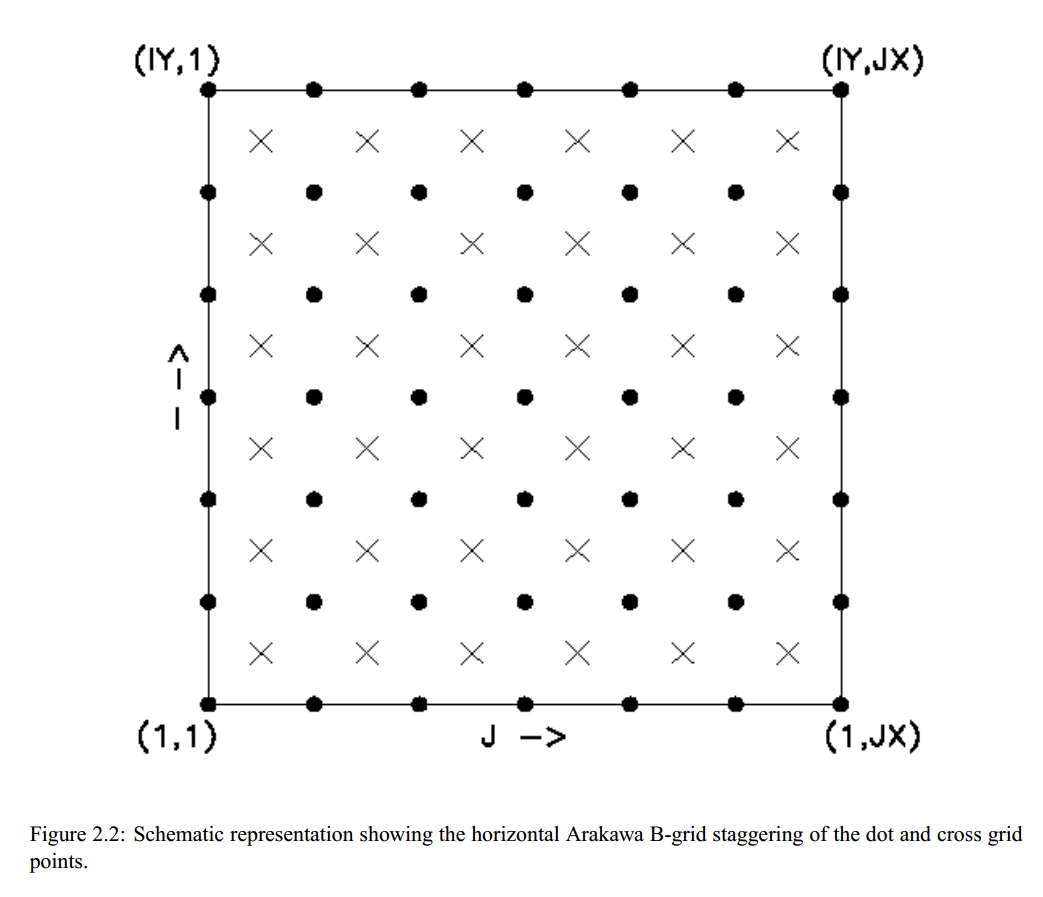 RegCM3 requires time-dependent lateral (that is, vertical profiles of wind, temperature, and humidity) and surface [surface pressure and sea surface temperature (SST)] boundary conditions that are continuously updated every 6 hours of simulation. The lateral boundary conditions derived from GCM output are assimilated into the RegCM3 with exponential decay in space over 12 grid cells around the perimeter of the model domain. Boundary conditions for RCMs are derived by preprocessing saved GCM fields into a standard format that can be read into the model. Virtually all GCM history files differ both in their format and composition so it is necessary to develop specialized preprocessing codes to accommodate GCM-specific output.
BATS
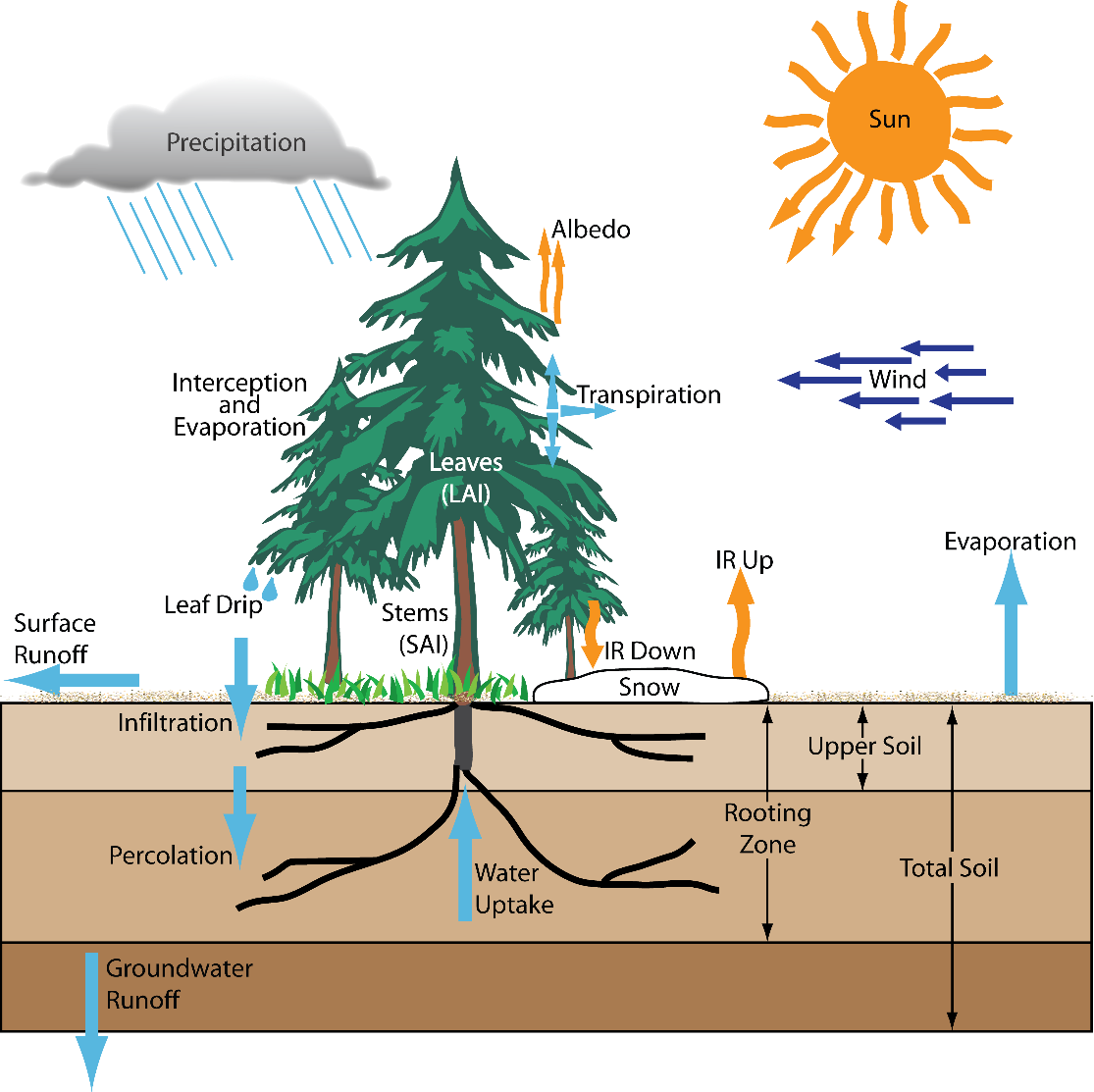 Energy, water, and momentum are exchanged between the surface and atmosphere through the atmospheric boundary layer. The surface is represented by the BATS (Dickinson and others, 1993, figure below) that simulates surface processes related to vegetation (for example, evapotranspiration, leaf temperature, and phenology) and hydrology (for example, soil moisture, runoff, and snow) that vary in response to atmospheric conditions.
Model components
The RegCM modeling system has four components: Terrain, ICBC, RegCM, and Postprocessor. Terrain and ICBC are the two components of RegCM preprocessor. Terrestrial variables (including elevation, landuse and sea surface temperature) and three-dimensional isobaric meteorological data are horizontally interpolated from a latitude longitude mesh to a high-resolution domain on either a Rotated (and Normal) Mercator, Lambert Conformal, or Polar Stereographic projection. Vertical interpolation from pressure levels to the σ coordinate system of RegCM is also performed. σ surfaces near the ground closely follow the terrain, and the higher-level σ surfaces tend to approximate isobaric surfaces.
Scientific description of RegCM4.0
RegCM4.0 is 

The latest version of RegCM

Designed by International Center for Theoretical Physics (ICTP), Trieste, Italy

A non-hydrostatic, σ-coorindate, primitive equation model

Developed by fortran-95 language

Having four components such as Terrain, ICBC, RegCM, and Postprocessor

Terrain and ICBC are the two components of RegCM preprocessor
Kolkata, EPIKH Workshop, 18.02.2011
8
8
Technical details before Grid
Operating System (OS)

	Any suitable version of LINUX/UNIX

Compilers
	The model can be run with the following compilers:

gfortran/sunf90

These are general fortran-95 compiler on different Linux distribution

gfortran compiler version should be > 4.2

These compilers are not sufficient to compile all the module of the model (Serial Part only)
Compilers Contd…
Kolkata, EPIKH Workshop, 18.02.2011
9
9
Technical details before Grid
2. pgi compiler(pgf90/pgcc)

Portland Group Fortran compiler

It is not freely available
The version should be >= 10

	3. Intel Fortran Compiler (ifort/icc)

This is a very popular fortran compiler

It is freely available

For our case this is the most efficient one

	Python

This is required for some utility tools of the model

The version should be >= 2.5
Kolkata, EPIKH Workshop, 18.02.2011
10
10
Technical details before Grid
Libraries

	1. NetCDF libraries with HDF5 and zlib or szlib

Input/Output of RegCM4.0 stored in NetCDF format


Includes data compression through HDF file format & compression library (zlib or szlib)
2. Message Passing Interface (MPI)

RegCM4.0 supports Parallel execution through MPI interface 


Offers libraries, compiler wrappers and program that execute parallel code

Generally, openmpi-1.4.3 is used
11
Kolkata, EPIKH Workshop, 18.02.2011
Run Environment
Run Environment We setup a run environment and start the setup 
cd /scratch/$USER 
mkdir -p run/{input,output} 
cd run 
ln -sf /scratch/$USER/RegCM-4.3-rc1/Bin . 
cp /scratch/$USER/RegCM-4.3-rc1/Testing/test_001.in . 
gedit test_001.in
Running the model
./Bin/terrain test_001.in
./Bin/sst test_001.in
./Bin/icbc test_001.in
mpirun -np 2 ./Bin/regcmMPI test_001.in
We can now go to step 2, analize the output.
Fortran Namelist file
&nl_namekey1 = 0,key2 = 0.0,key3 = ’a string’,key4 = 1.0,2.0,/program testimplicit noneinteger :: key1real :: key2character(len=16) :: key3real , dimension(8) :: key4namelist /nl_name/ key1,key2,key3,key4open(unit=200,file=’test.namelist’, &status=’old’,action=’read’)read(unit=200,nml=nl_name)end program test
Coreparam namelist
Choice of the dynamical core!&coreparamidynamic = 1, ! Choice of dynamical core! 1 = MM4 hydrostatical core! 2 = MM5 NON hydrostatical core/
Dimparam namelist
&dimparamiy = 34, ! This is number of points in the N/S directionjx = 48, ! This is number of points in the E/W directionkz = 18, ! Number of vertical levelsdsmin = 0.01, ! Minimum sigma spacing (only used if kz is not 14, 18, or 23)dsmax = 0.05, ! Maximum sigma spacing (only used if kz is not 14, 18, or 23)nsg = 1, ! For subgridding, number of points to decompose. If nsg=1,! no subgridding is performed. CLM does NOT work as of now with! subgridding enabled.njxcpus = -1, ! Number of CPUS to be used in the jx (lon) dimension.! If <=0 , the executable will try to figure out a suitable! decomposition.niycpus = -1, ! Number of CPUS to be used in the iy (lat) dimension.! If <=0 , the executable will try to figure out a suitable! decomposition./
Geomparam namelist
&geoparamiproj = ’LAMCON’, ! Domain cartographic projection. Supported values are:! ’LAMCON’, Lambert conformal.! ’POLSTR’, Polar stereographic.! ’NORMER’, Normal Mercator.! ’ROTMER’, Rotated Mercator.ds = 60.0, ! Grid point horizontal resolution in kmptop = 5.0, ! Pressure of model top in cbarclat = 45.39, ! Central latitude of model domain in degrees! North hemisphere is positiveclon = 13.48, ! Central longitude of model domain in degrees! West is negative.plat = 45.39, ! Pole latitude (only for rotated Mercator Proj)plon = 13.48, ! Pole longitude (only for rotated Mercator Proj)truelatl = 30.0, ! Lambert true latitude (low latitude side)truelath = 60, ! Lambert true latitude (high latitude side)i_band = 0, ! Use this to enable a tropical band. In this case the ds,! iproj, clat, clon parameters are not considered./
Terrainparam namelist
&terrainparamdomname = ’AQWA’, ! Name of the domain/experiment.! Controls naming of input filessmthbdy = .false., ! Smoothing Control flag! true -> Perform extra smoothing in boundarieslakedpth = .false., ! If using lakemod (see below), produce from! terrain program the domain bathymetryltexture = .false., ! If using DUST tracers (see below), produce! the domain soil texture datasetlsmoist = .false., ! Use Satellite Soil Moisture Dataset for! initialization of soil moisture.fudge_lnd = .false., ! Fudging Control flag, for landuse of gridfudge_lnd_s = .false., ! Fudging Control flag, for landuse of subgridfudge_tex = .false., ! Fudging Control flag, for texture of gridfudge_tex_s = .false., ! Fudging Control flag, for texture of subgridfudge_lak = .false., ! Fudging Control flag, for lake of gridfudge_lak_s = .false., ! Fudging Control flag, for lake of subgridh2opct = 50., ! Surface min H2O percent to be considered waterh2ohgt = .false., ! Allow water points to have hgt greater than 0ismthlev = 1, ! How many times apply the 121 smoothingdirter = ’input/’, ! Output directory for terrain filesinpter = ’globdata/’, ! Input directory for SURFACE datasetmoist_filename = ’moist.nc’, ! Read initial moisture and snow from this file/
Glob datparam namelist
&globdatparamibdyfrq = 6, ! boundary condition interval (hours)ssttyp = ’OI_WK’, ! Type of Sea Surface Temperature used! One in: GISST, OISST, OI2ST, OI_WK, OI2WK,! FV_A2, FV_B2, EH5A2, EH5B1, EHA1B,! EIN75, EIN15, ERSST, ERSKT, CCSST,! CA_XX, HA_XX, EC_XX, IP_XX, GF_XX,! CN_XX, MP_XXdattyp = ’EIN15’, ! Type of global analysis datasets used! One in: ECMWF, ERA40, EIN75, EIN15, EIN25,! ERAHI, NNRP1, NNRP2, NRP2W, GFS11,! FVGCM, FNEST, EH5A2, EH5B1, EHA1B,! CCSMN, ECEXY, CA_XX, HA_XX, EC_XX,! IP_XX, GF_XX, CN_XX, MP_XX! with XX for CMIP5 datasets in 26, 45, 85chemtyp = ’MZ6HR’, ! Type of Global Chemistry boundary conditions! One in : MZ6HR, 6 hours MOZART output! : MZCLM, MOZART climatology 1999-2009gdate1 = 1990060100, ! Start date for ICBC data generationgdate2 = 1990070100, ! End data for ICBC data generationcalendar = ’gregorian’, ! Calendar type : gregorian, noleap, 360_daydirglob = ’input/’, ! Path for ICBC produced input filesinpglob = ’globdata/’, ! Path for ICBC global input datasets.ensemble_run = .false., ! If this is a member of a perturbed ensemble! run. Activate random noise added to input! ICBC controlled by the perturbparam stanza! Look http://users.ictp.it/~pubregcm/RegCM4/globedat.htm! on how to download them./
Timeparam namelists
&timeparamdt = 150., ! time step in secondsdtrad = 0., ! time interval solar radiation calculated (minutes)dtabem = 0., ! time interval absorption-emission calculated (hours)dtsrf = 0., ! time interval at which land model is called (seconds)dtcum = 0., ! time interval at which cumuls is called (seconds)dtche = 900., ! time interval at which chem model is called (seconds)/
Boundaryparam namelist
&boundaryparamnspgx = 12, ! nspgx-1 represent the number of cross point slices on! the boundary sponge or relaxation boundary conditions.nspgd = 12, ! nspgd-1 represent the number of dot point slices on! the boundary sponge or relaxation boundary conditions.high_nudge = 3.0D0, ! Nudge value high rangemedium_nudge = 2.0D0, ! Nudge value medium rangelow_nudge = 1.0D0 ! Nudge value low range/
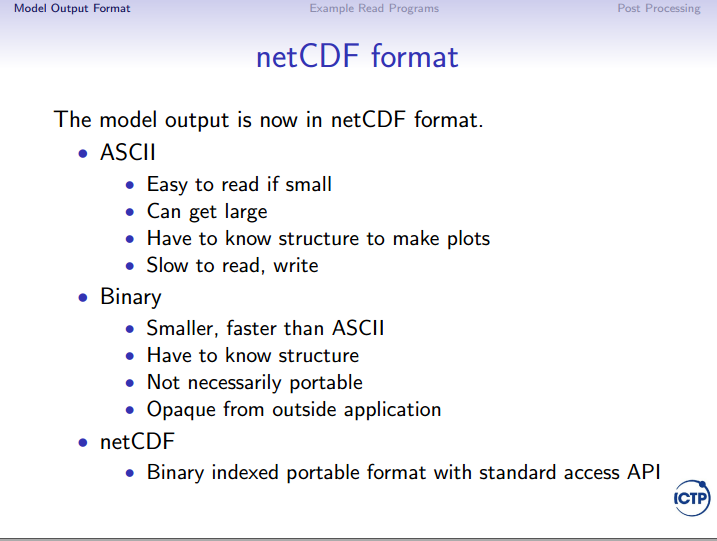 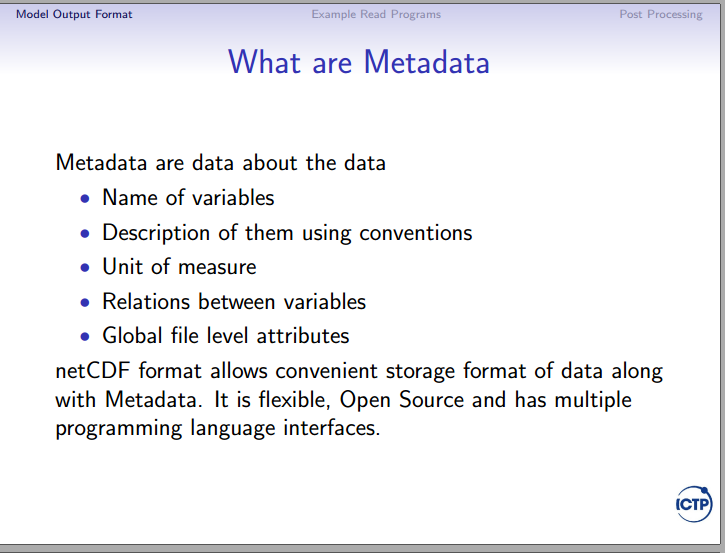 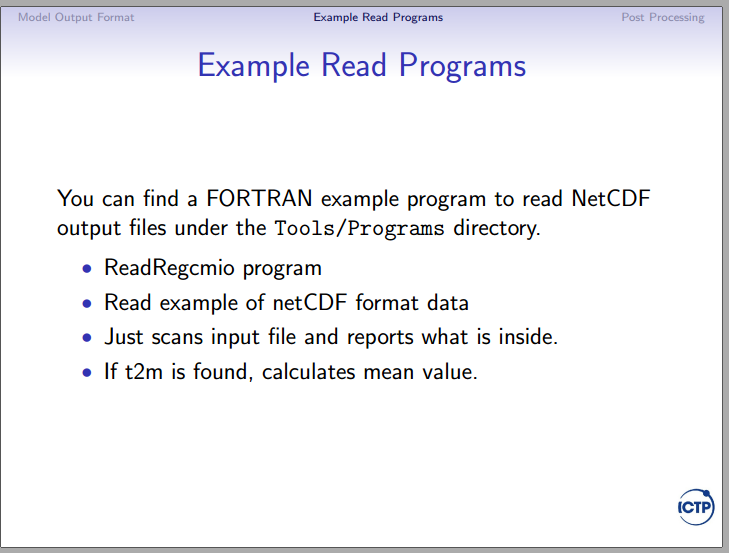 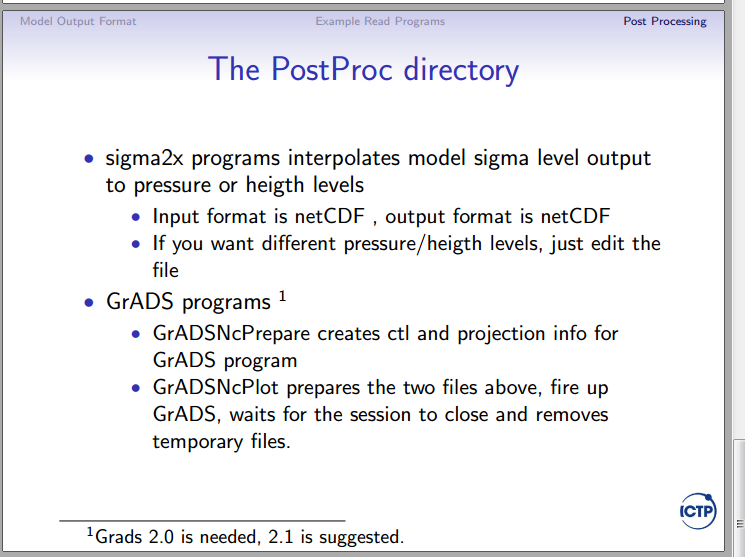 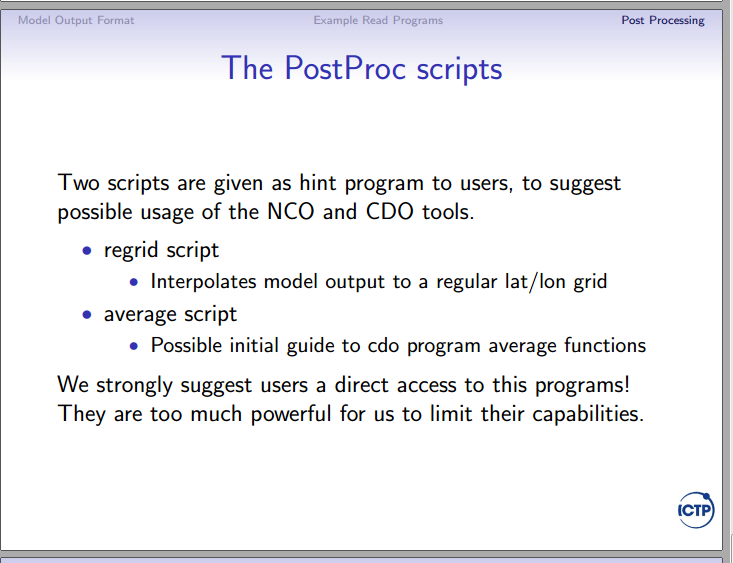 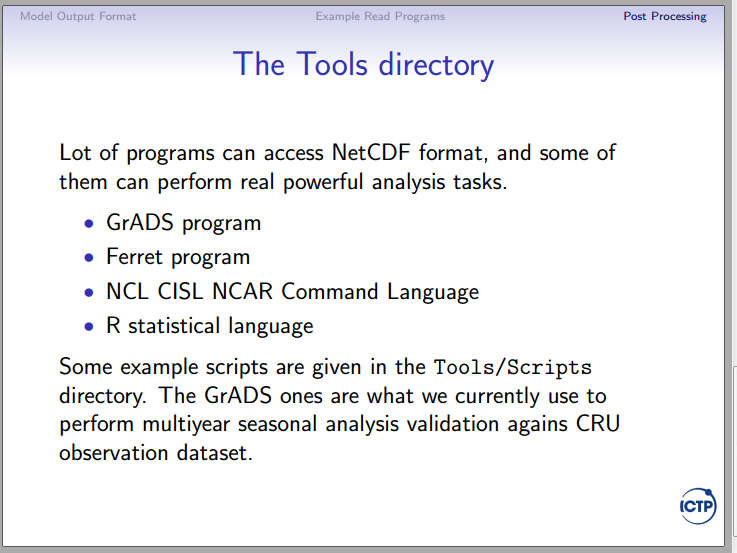 RegCM output in GISMake NetCDF Raster Layer (Multidimension)
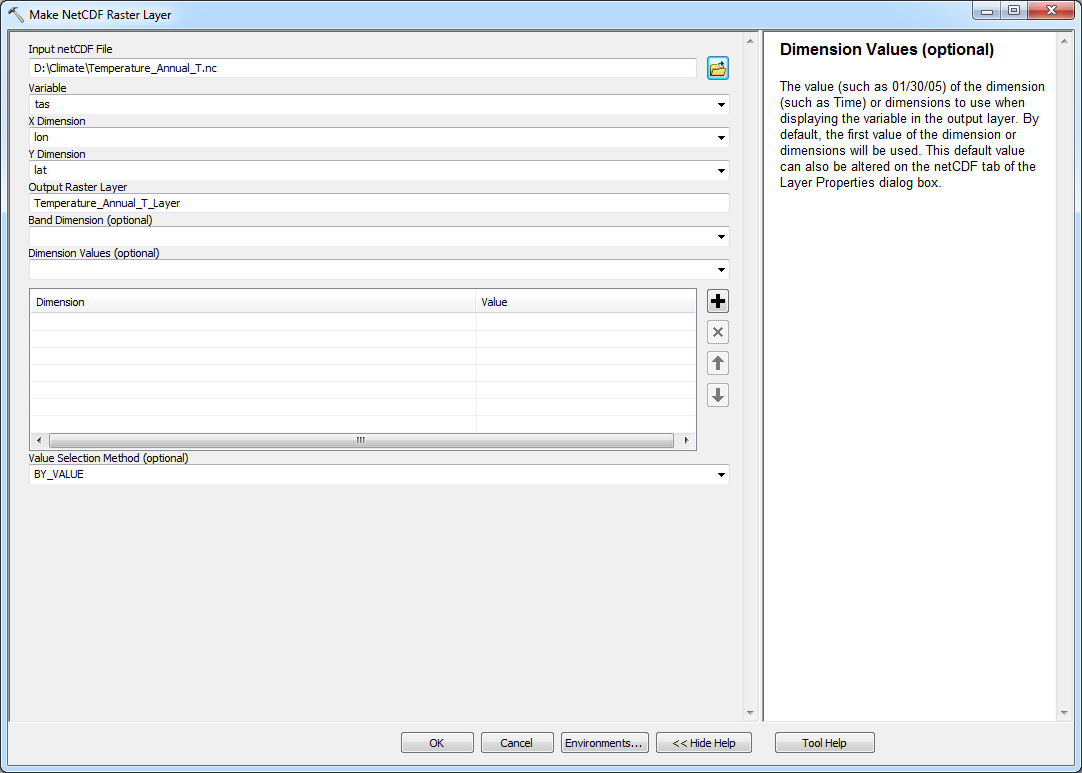 Project Raster -(Data Management)
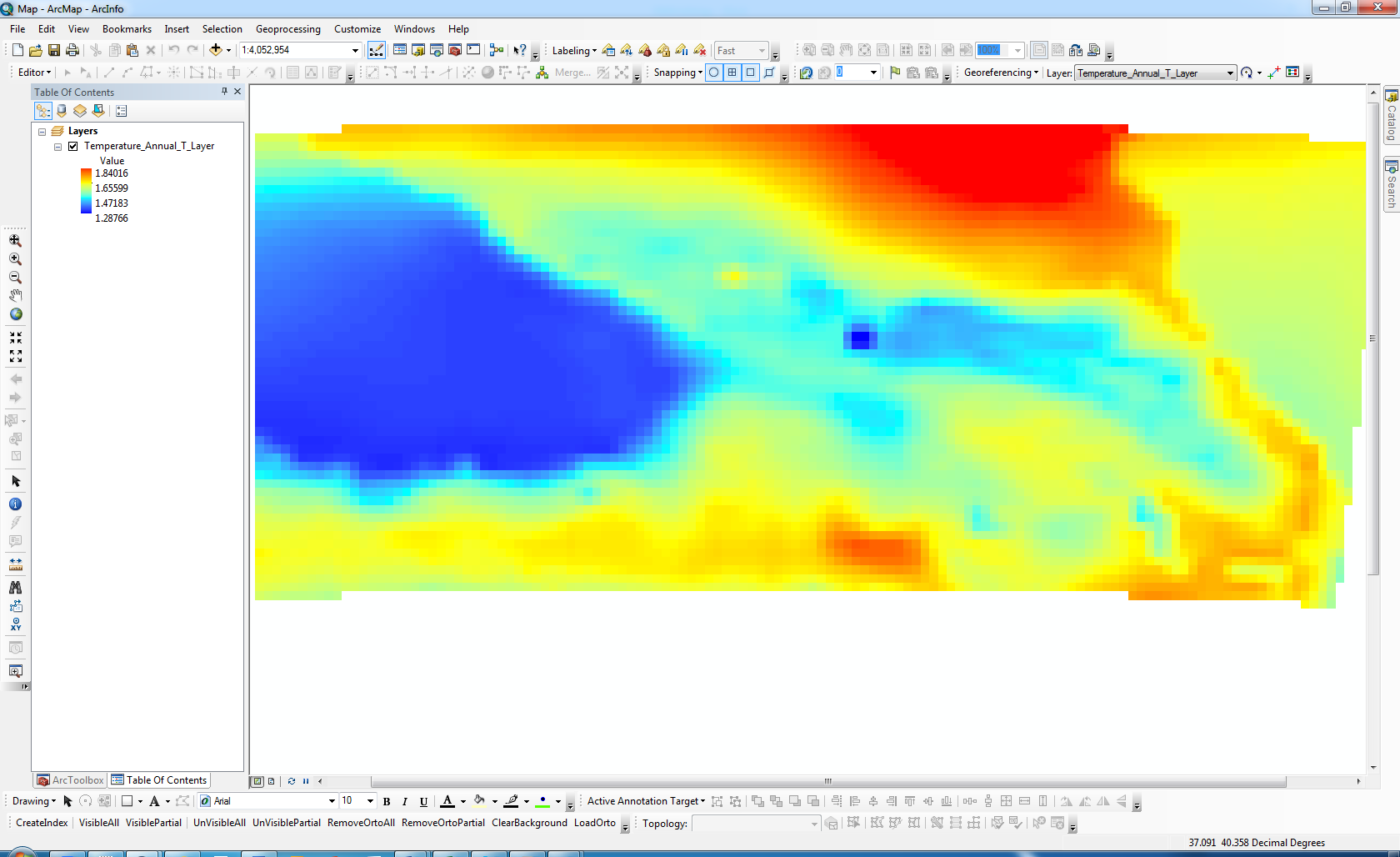 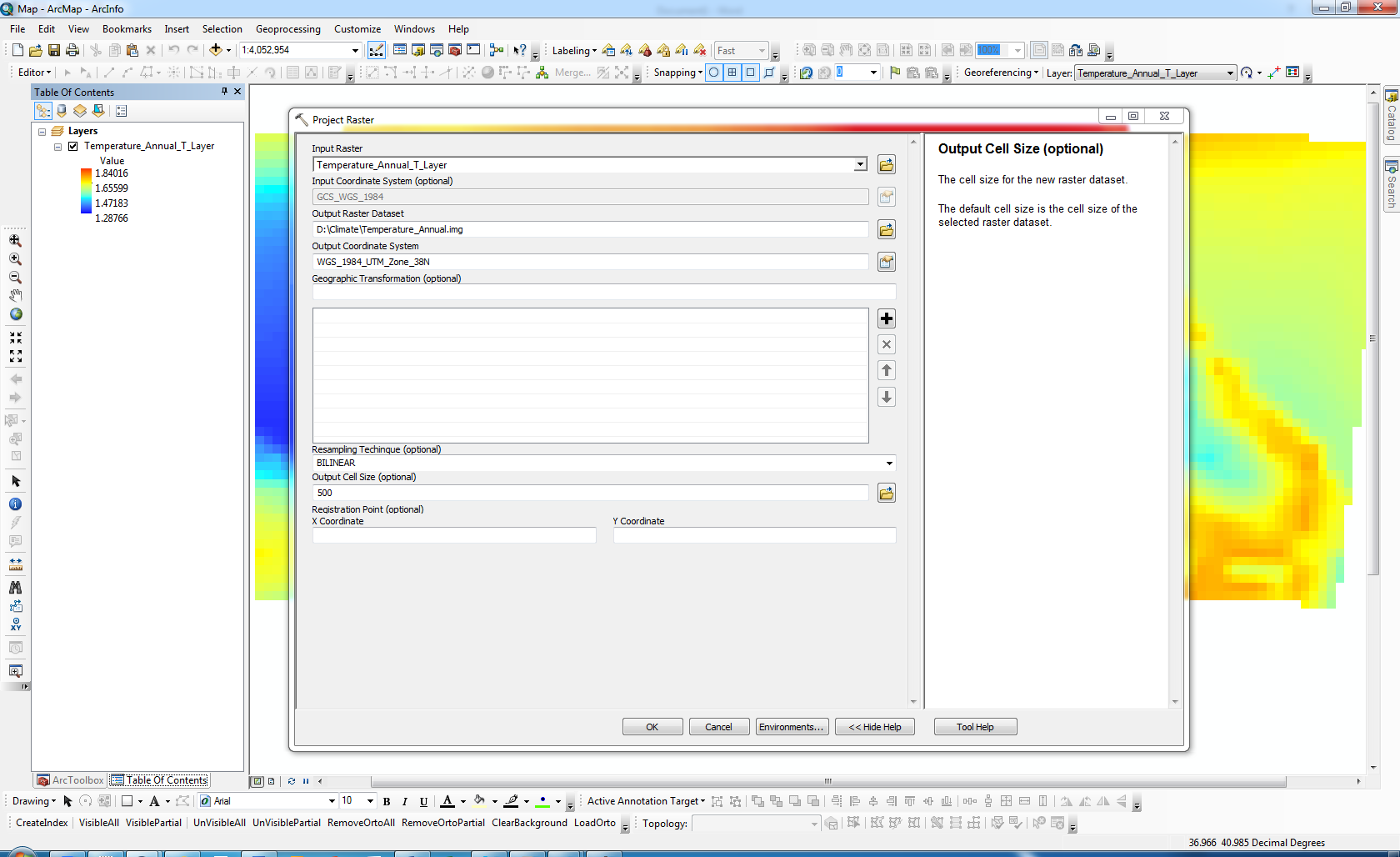 From layer  to Raster
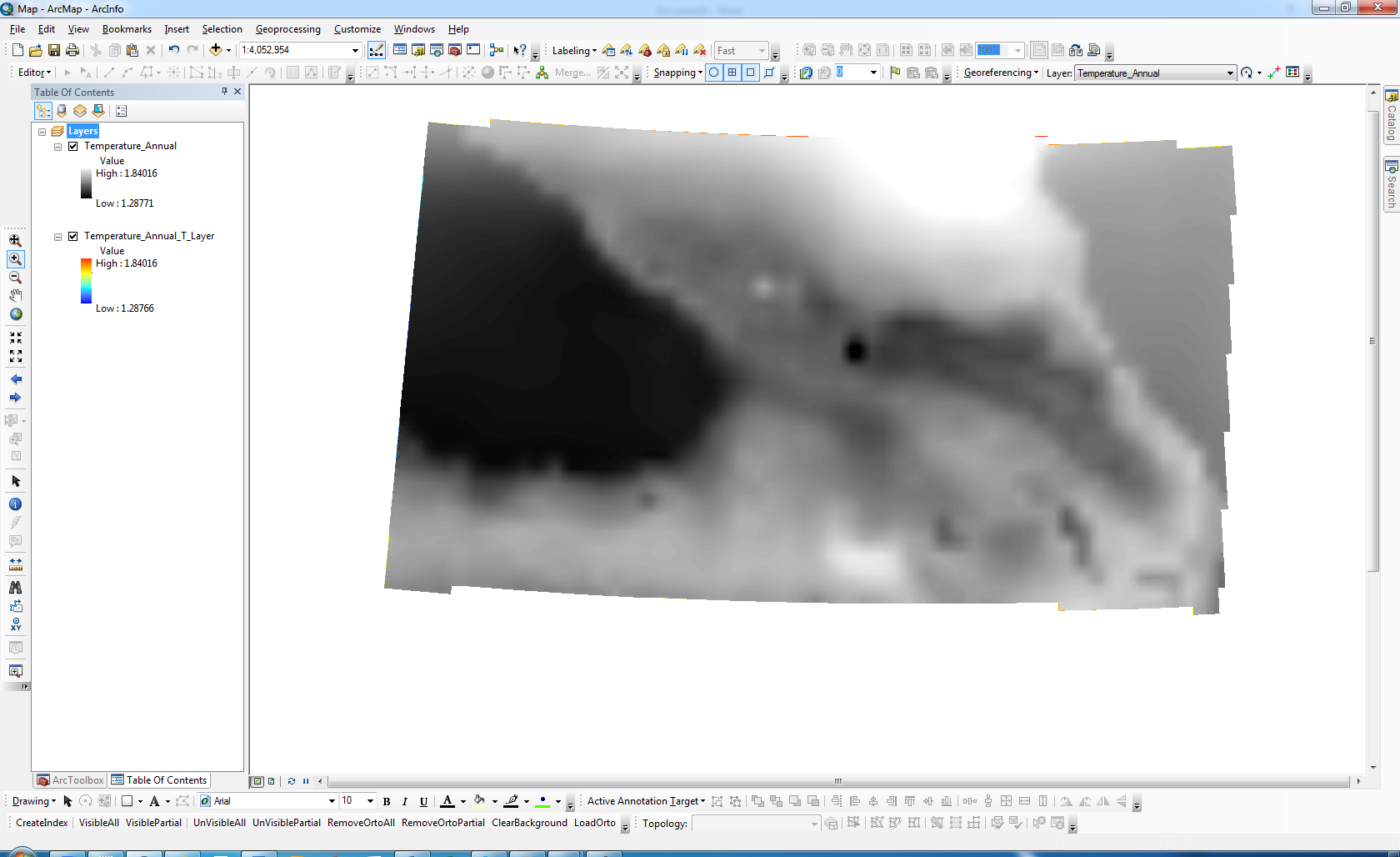 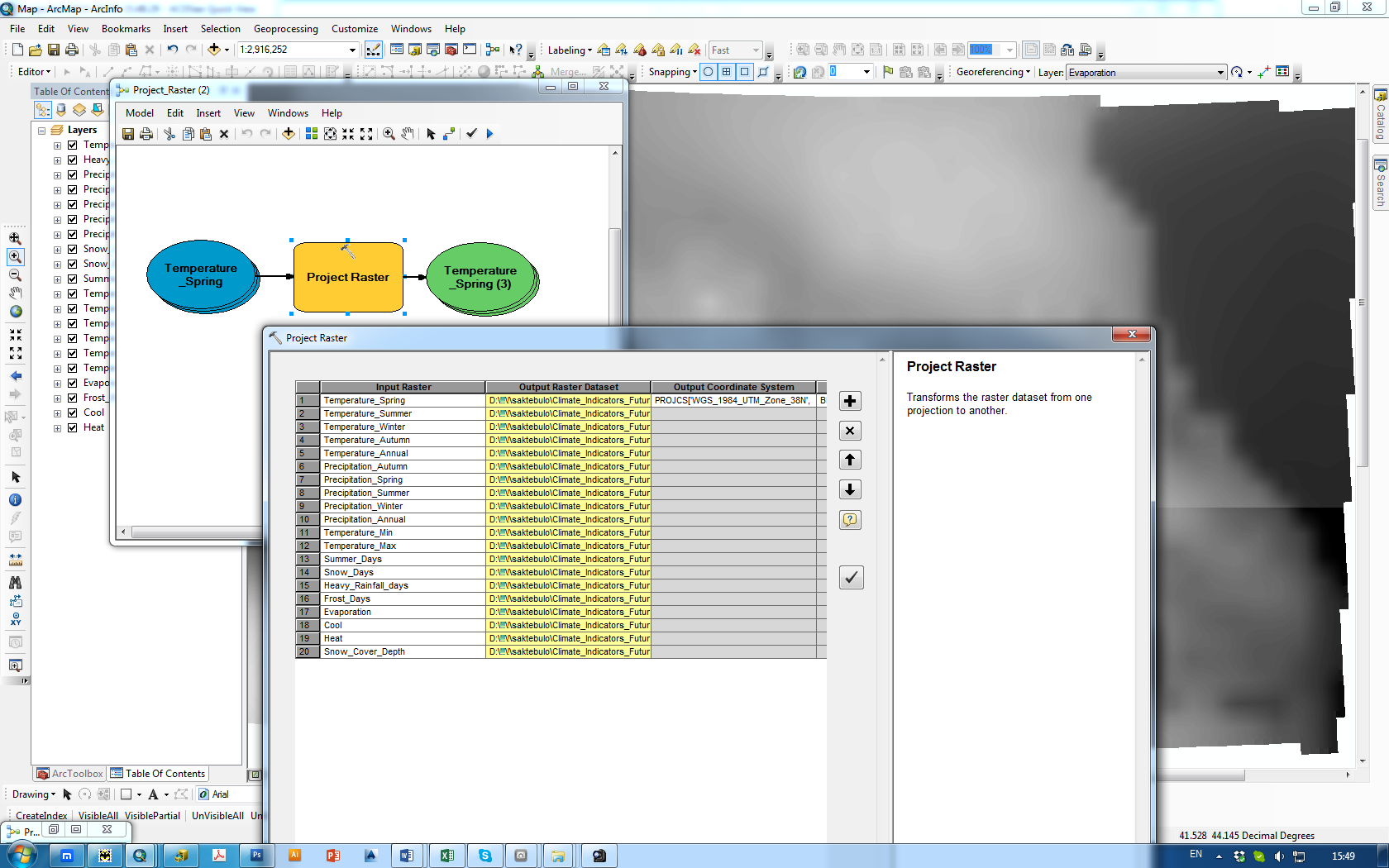